Ricordiamo la PCR classica (end point) (1985)
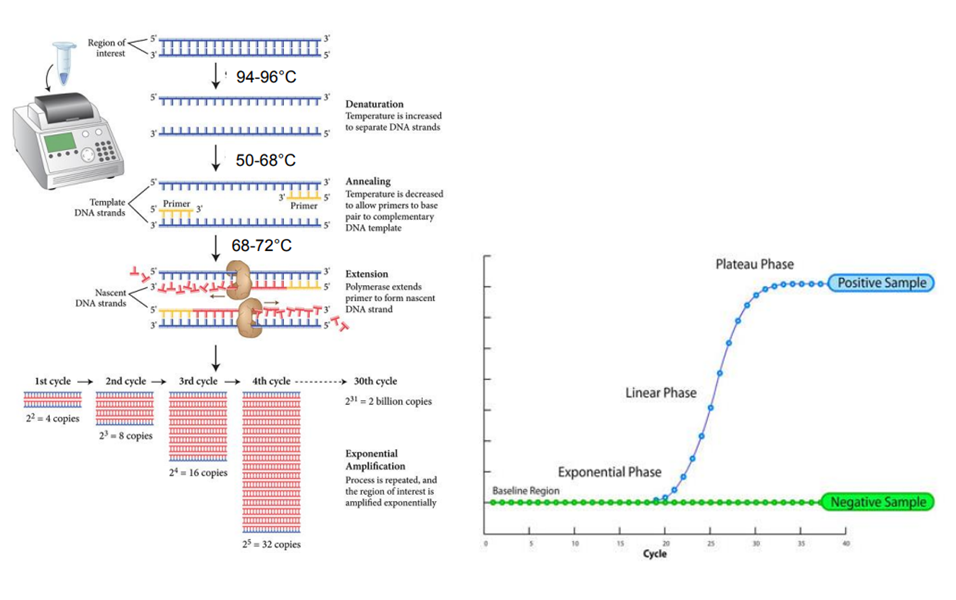 N = N0 x 2n
Ricordiamo la PCR classica (end point)
N = N0 x 2n
Numero  di     ampliconi
Numero di cicli  della reazione di  PCR
Numero iniziale di  molecole di DNA
Verifica degli amplificati da PCR
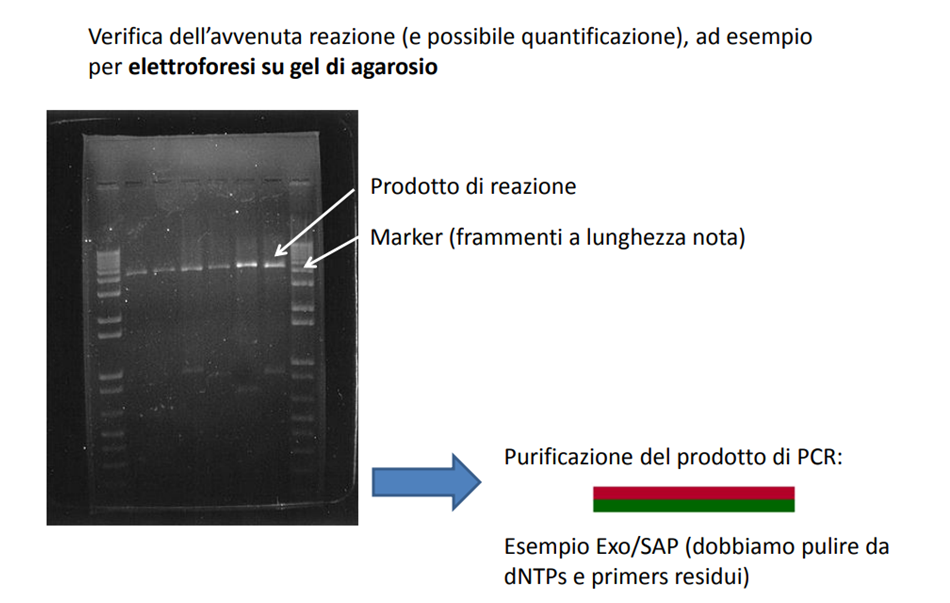 PURIFICAZIONE DEGLI AMPLICONI (ExoSAP)
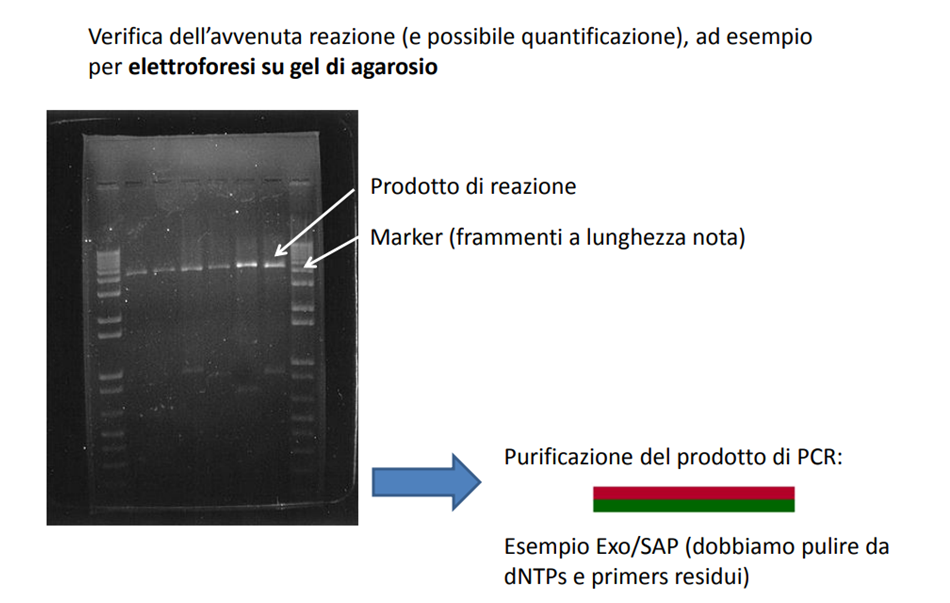 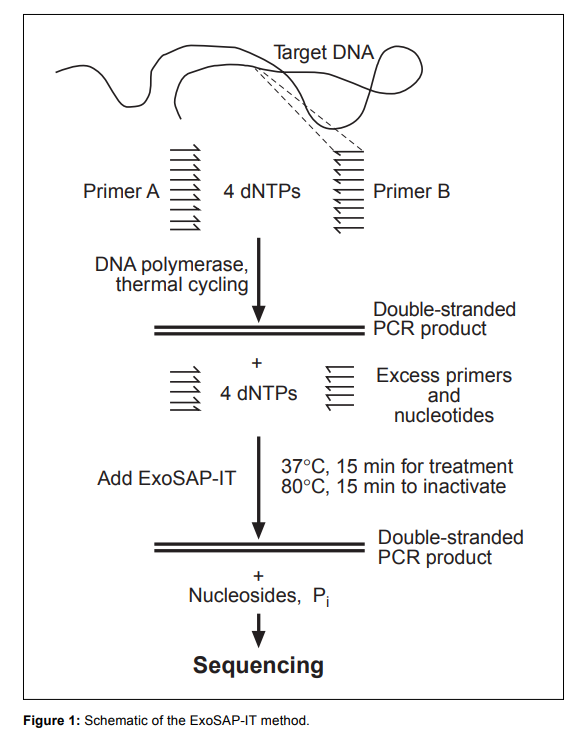 PURIFICAZIONE DEGLI AMPLICONI (ExoSAP)
SEQUENZIAMENTO DEL DNA
N° e l’ordine dei nucleotidi che costituiscono una molecola di DNA
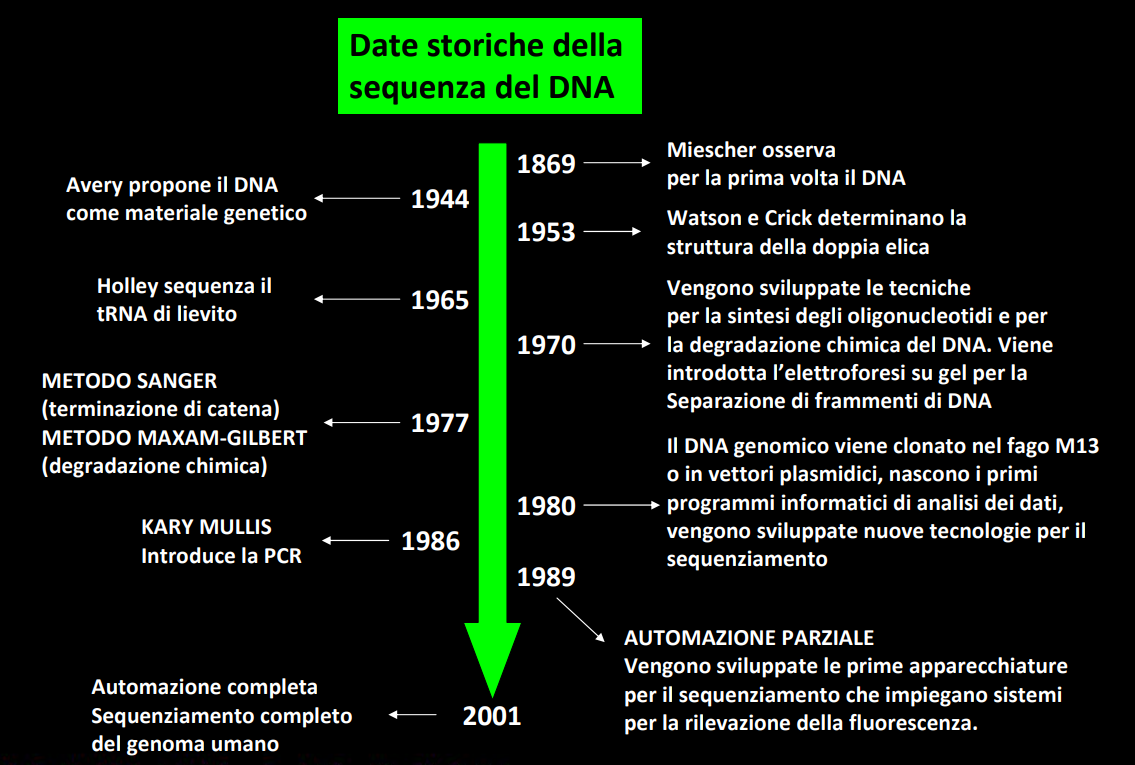 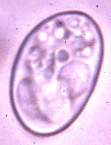 2001: Homo Sapiens
1994: H. Influenzae
1.8 Mbp (Fleischmann et al.)
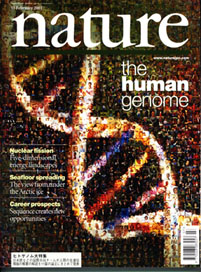 1982: lambda virus
DNA stretches up to 30-40Kbp (Sanger et al.)
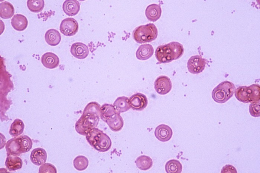 SEQUENZIAMENTO DEL DNA
1977 – Il DNA è sequenziato per la prima volta da Fred Sanger, Walter Gilbert e Allan Maxam in maniera indipendente.
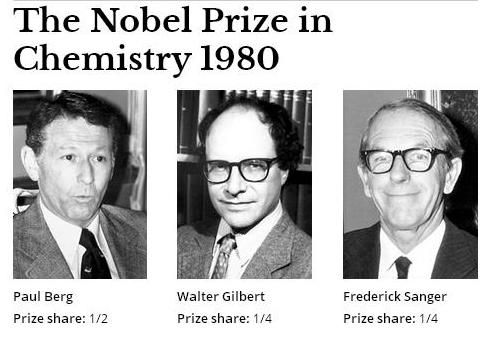 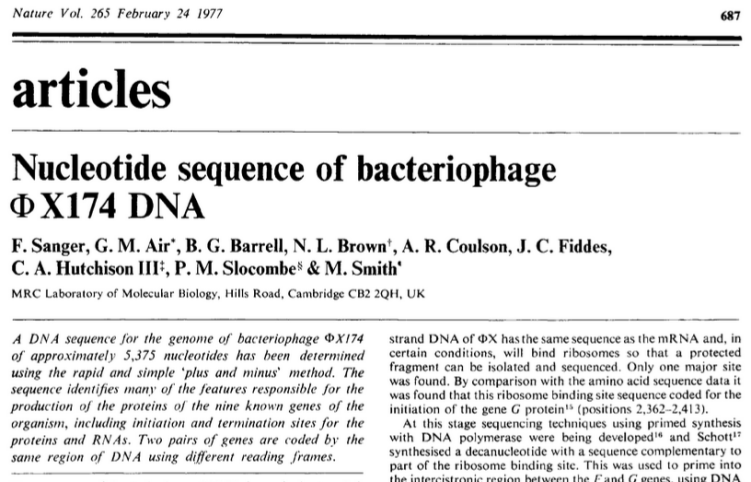 1977
[Speaker Notes: ll Premio Nobel per la chimica del 1980 fu diviso, metà assegnato a Paul Berg "per i suoi studi fondamentali sulla biochimica degli acidi nucleici, con particolare riguardo al DNA ricombinante", l'altra metà congiuntamente a Walter Gilbert e Frederick Sanger "per i loro contributi relativo alla determinazione delle sequenze di basi negli acidi nucleici. 
In concomitanza con i suoi studi sul virus tumorale SV40, nel 1972, Paul Berg riuscì a inserire il DNA di un batterio nel DNA del virus SV40, creando la prima molecola di DNA fatta di parti di diversi organismi ("DNA ibrido" o "DNA ricombinante«) Tra le altre cose, il metodo di Berg ha aperto la strada alla creazione di batteri che producono sostanze utilizzate nelle medicine.]
Metodi di sequenziamento
Maxam e Gilbert (chimico)
Sanger (enzimatico) 
Sequenziamento (Sanger) automatico (fluorescenza)
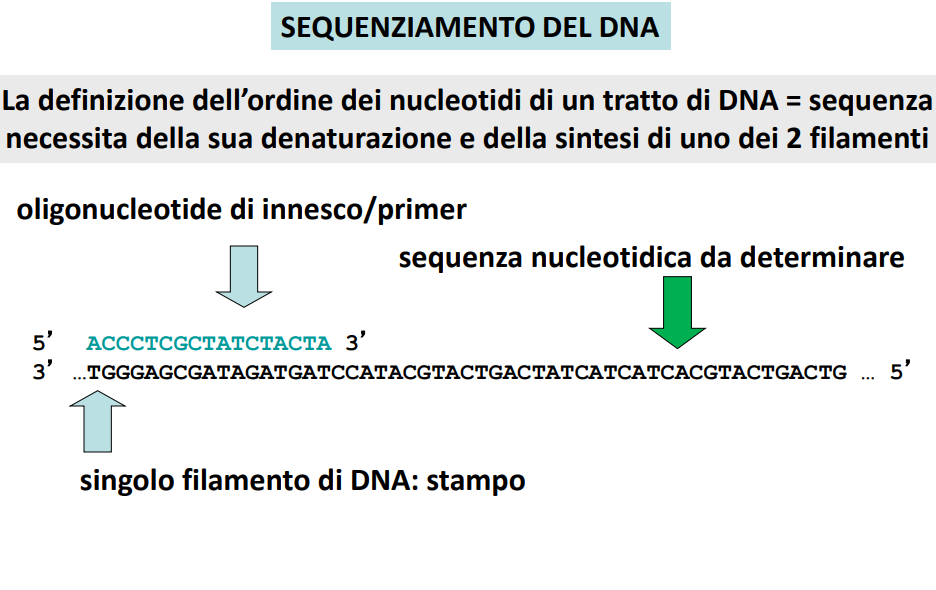 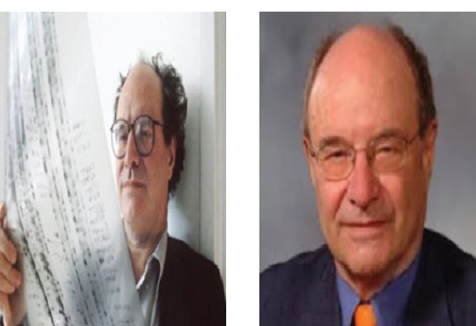 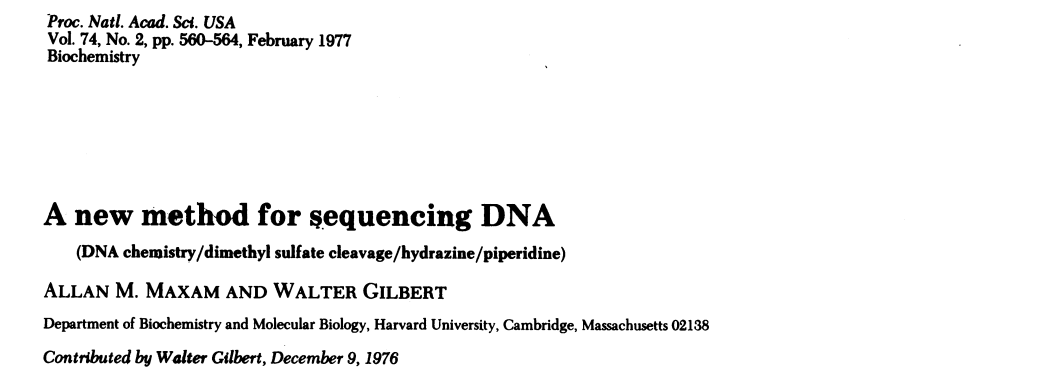 Sequenziamento: metodo Maxam e Gilbert
Primer marcato
Filamento copia
DNA stampo (stDNA) a singolo filamento
Si crea un filamento a singola copia 
Si marca con 32P un primer complementare all’estremità 3’ di DNA copia
3) +Taq polimerasi si neosintetizza una molecola di DNA stampo (stDNA) a singolo filamento
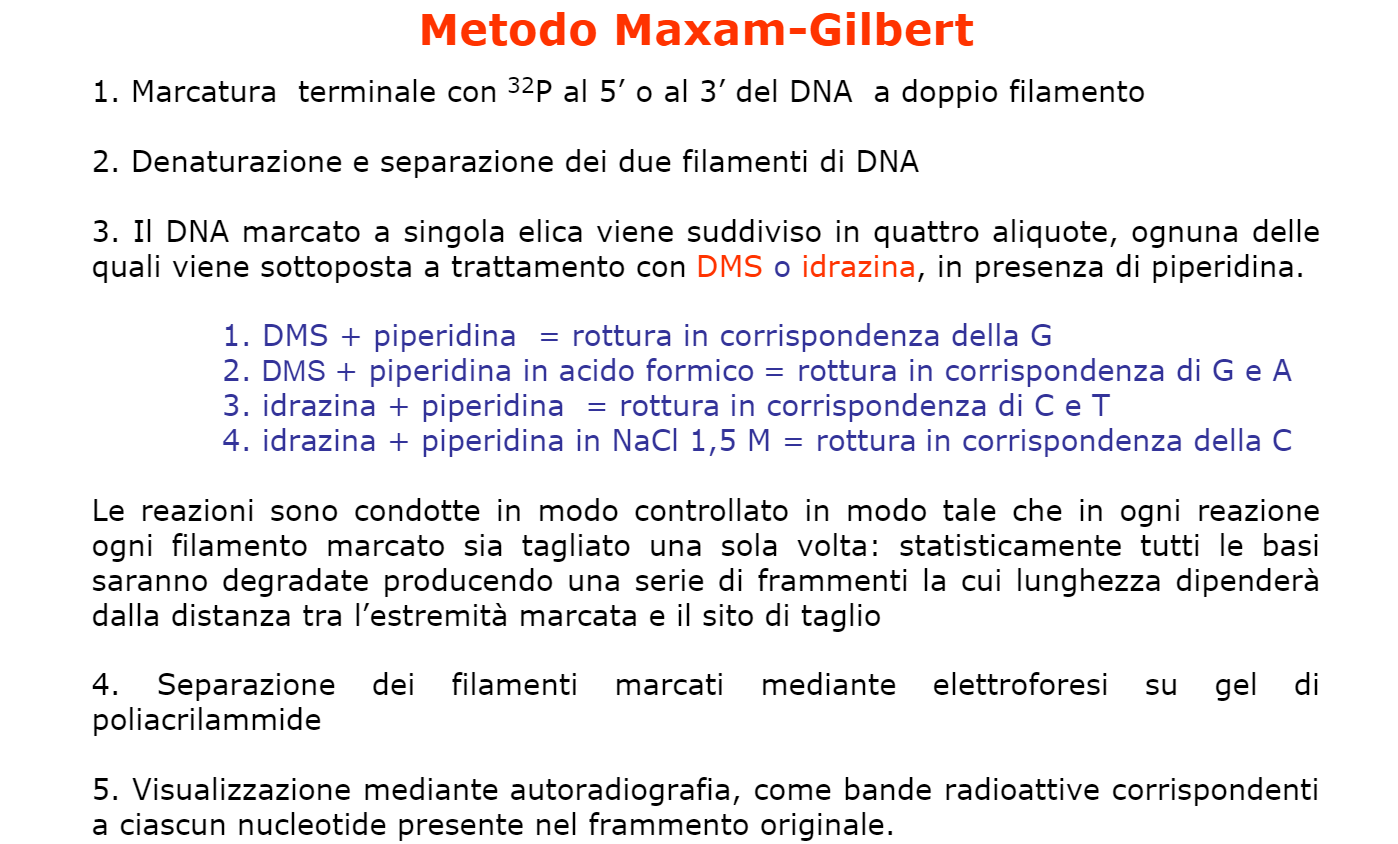 Maxam-Gilbert Sequencing (CHIMICO)
4) Si suddivide la miscela in 4 parti 

5) Si aggiunge ad ogni provetta un’agente  chimico specifico (taglio di 1 o 2 basi) 

6) In ogni provetta si producono frammenti marcati di dimensione determinata (piperidina)
G
A
Sequenziamento: metodo Maxam e Gilbert
DMS
pip
FA
Pip
DMS
H
pip
H
Pip (Nacl)
G
G
C
C
A
T
C
G
G
T
C
G
G
C
C
A
T
G
C
C
A
T
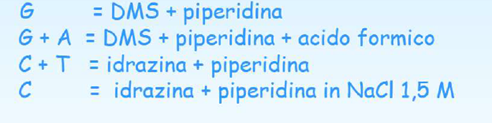 Sequenziamento: metodo Maxam e Gilbert
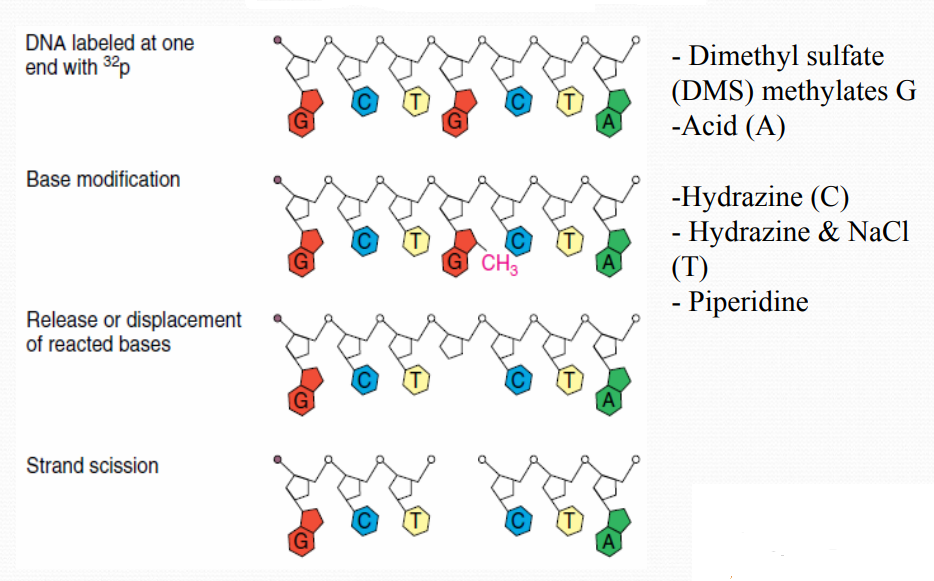 Maxam-Gilbert Sequencing (CHIMICO)
7) Si separara il DNA copia marcato tramite un’elettroforesi

8) Southerblotting (autoradiografia)

9) Lettura dell’ordine dei nucleotidi
3′
A
A
G
C
A
A
C
G
T
G
C
A
G
5′
G    G+A    T+C    C
Longer fragments



Shortest fragments
G
A
Sequenziamento: metodo Maxam e Gilbert
Gel di poliacrilammide
Sequencing gels are read from bottom to top (5′ to 3′).
NOTA BENE
La sequenza del DNA ottenuta è la COPIA del filamento, perciò la corretta sequenza di basi nel frammento di DNA sarà complementare a quello letto nel gel
Metodi di sequenziamento
Sanger (enzimatico)
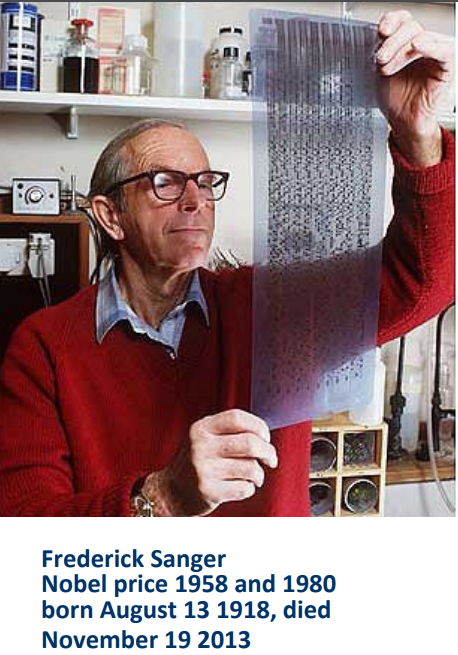 Sanger F, Nicklen S, Coulson AR (December 1977). "DNA sequencing with chain-terminating inhibitors". Proc. Natl. Acad. Sci. U.S.A. 74 (12): 5463–7.
Ribosio (RNA), Deossiribosio  (DNA) e Dideossiribosio (terminatore di catena)
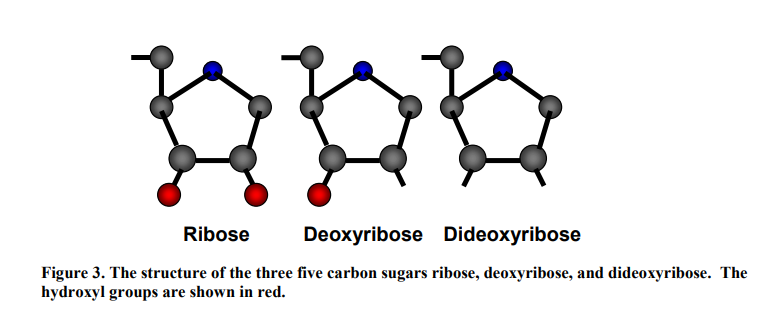 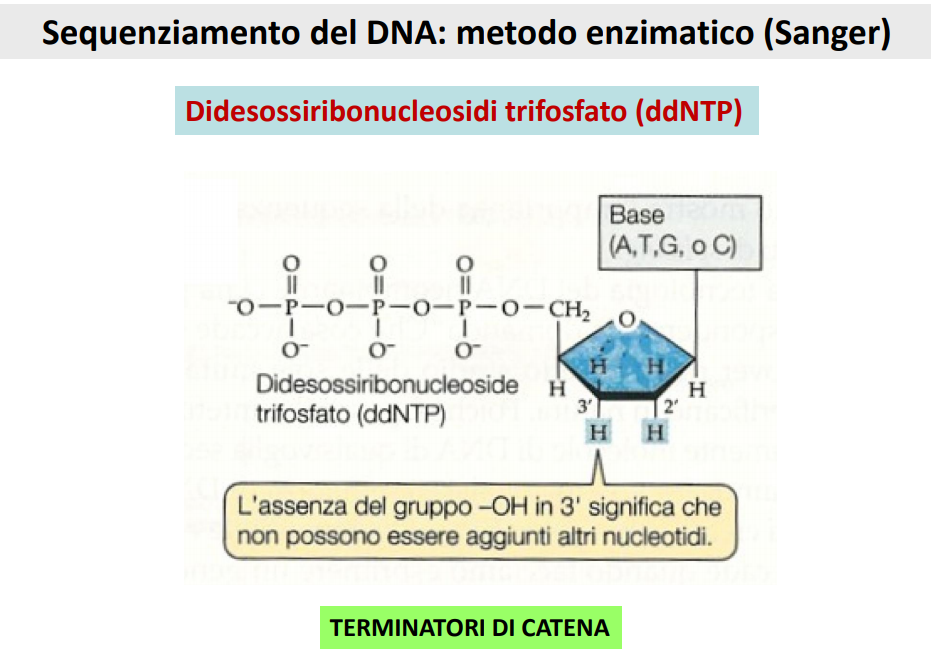 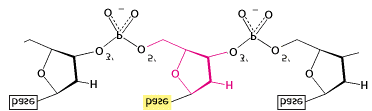 5’
3’
H
Terminatore di catena
Dideoxy nucleotides cannot be further extended, and so terminate the sequence chain
dideoxy
base
base
base
base
base
base
base
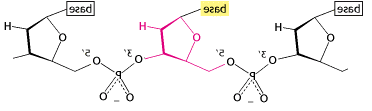 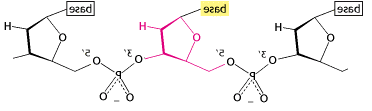 3’
PO3
5’
Adapted From Berg et al:  Biochemistry 5th ed.  Freeman+Co, 2002
Terminatore di catena
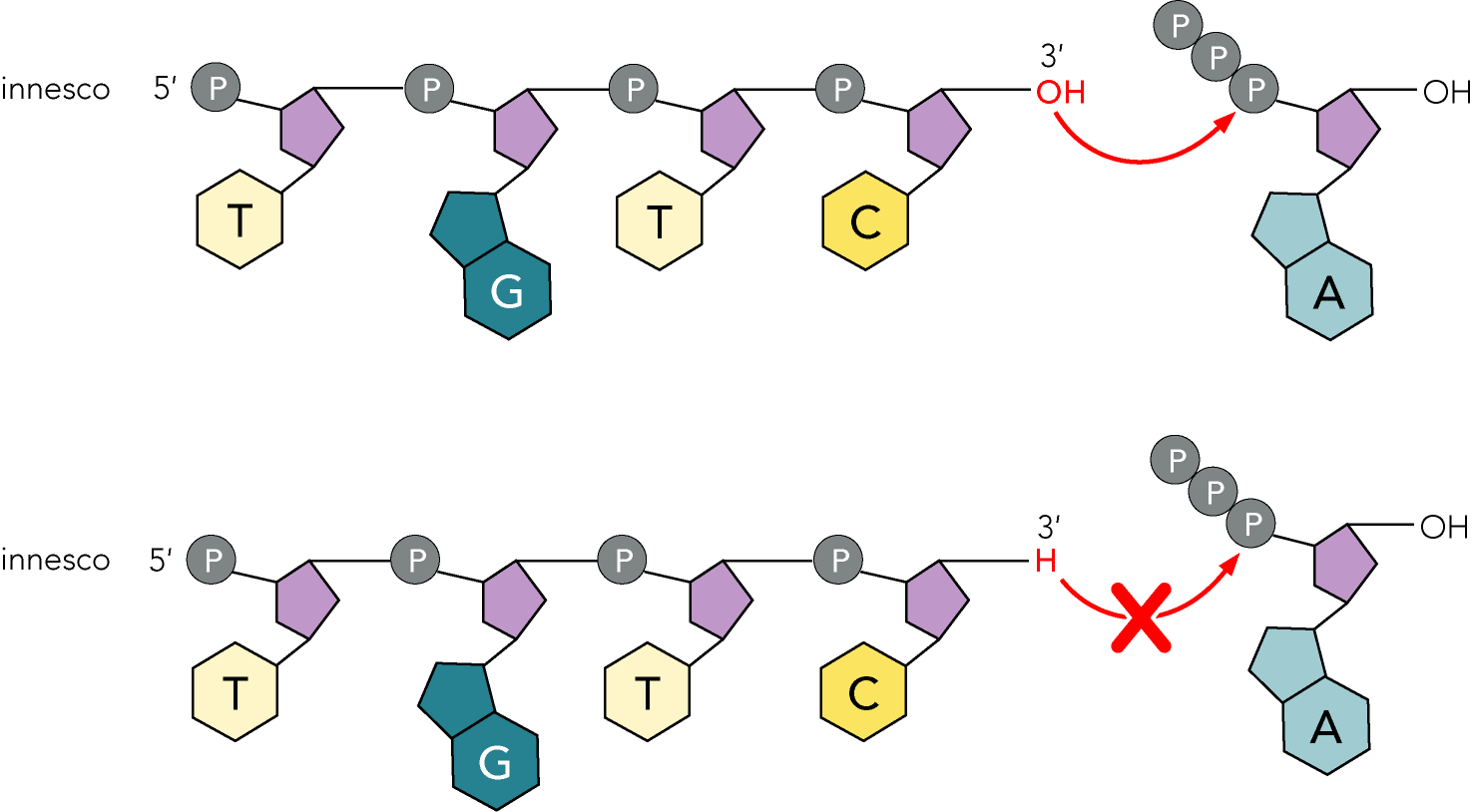 Il metodo Sanger
E’ alla base degli attuali metodi di sequenziamento automatizzabile

Si basa sulla sintesi di copie del DNA stampo (stDNA) che differiscono di lunghezza per 1 solo nucleotide

I frammenti di DNA così ottenuti sono visualizzabili con elettroforesi
Gli ingredienti
DNA stampo (stDNA)
1 Oligonucleotide complementare (primer marcato)
Taq polimerasi
Deossinucleotidi (dNTPs) più numerosi
Didesossinucleotidi (ddNTPs) marcati con 32P (35S ) in piccole quantità
1) DNA stampo
Il DNA stampo (stDNA) è presente in più copie

Ed è solitamente il prodotto di una PCR a partire da una piccola quantità

Ha una lunghezza di circa 400-1000 bp
2) DNA stampo e oligonucleotide marcato
Primer
Filamento copia
DNA stampo a singolo filamento (stDNA)
Primer marcato
Taq polimerasi; 
3) ddNTPs marcati con 32P (35S )  a concentrazione + bassa dei dNTPs
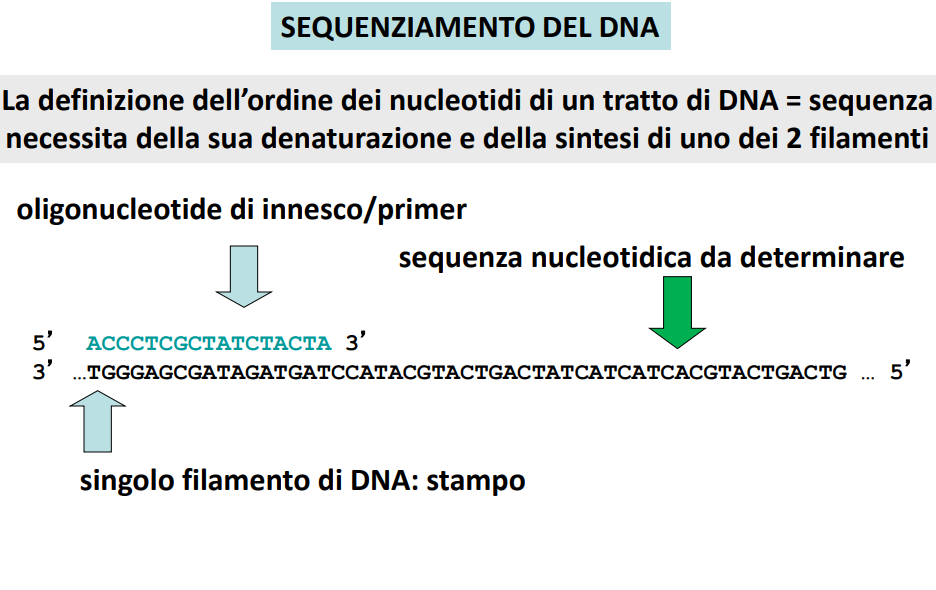 2) 1 Oligonucleotide
1 solo primer marcato

Per ogni reazione si ottiene 1 solo filamento del DNA
3) Taq polimerasi
La Taq polimerasi catalizza l’aggiunta dei dNTPs nella  sintesi della catena in formazione (PCR), ogni tanto può incorporare anche ddNTP marcati, e la catena termina

Si preferiscono Taq che siano più fedeli, senza produrre  errori nell’inserimento dei dNTPs
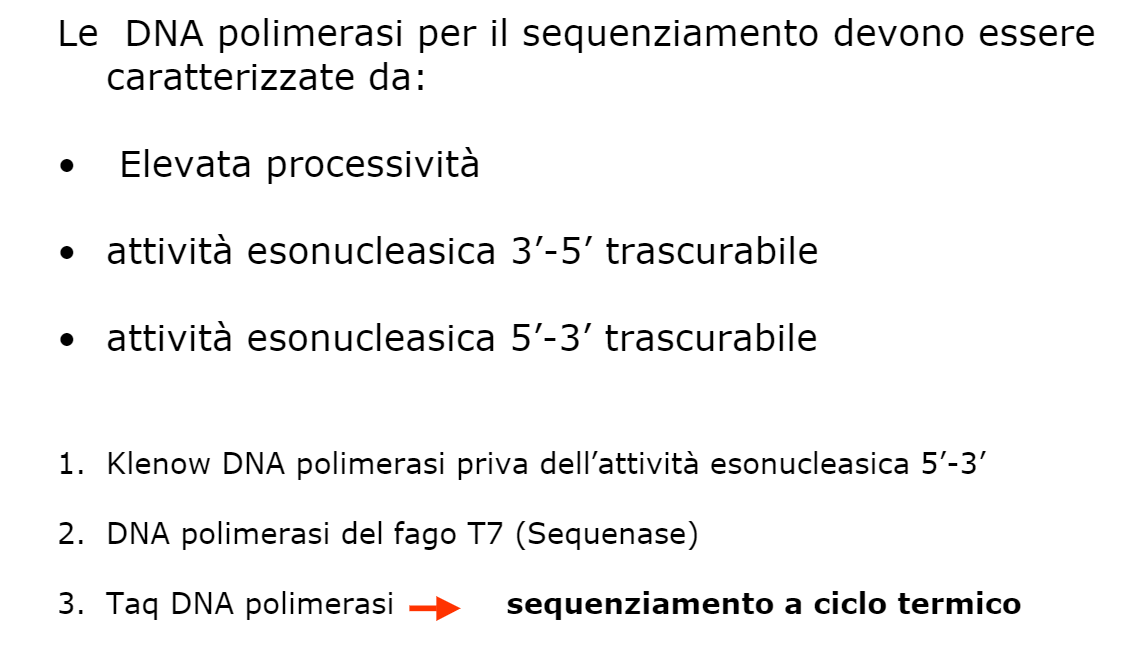 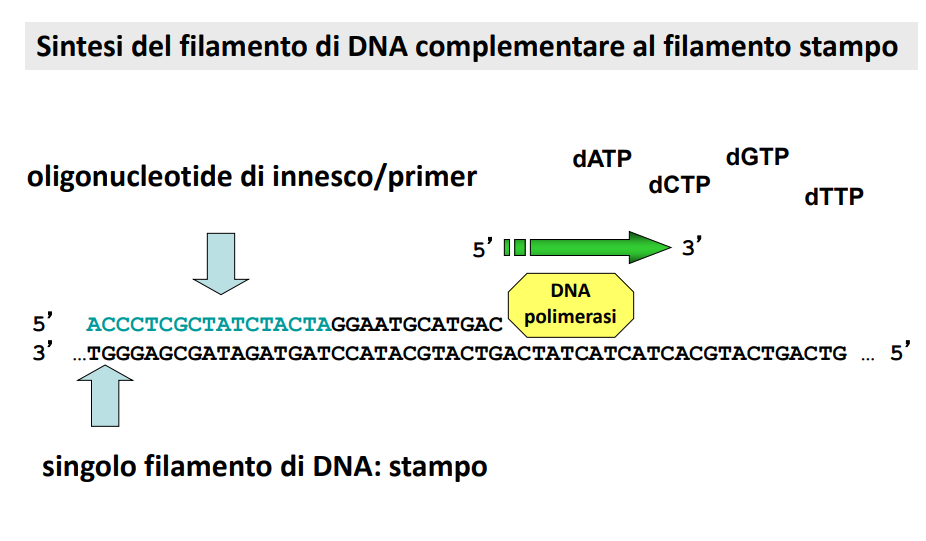 Come si fa a preparare la reazione di sequenza
DNA stampo a singolo filamento; oligonucleotide complementare (primer) marcato; Taq polimerasi; dNTP, ddNTP
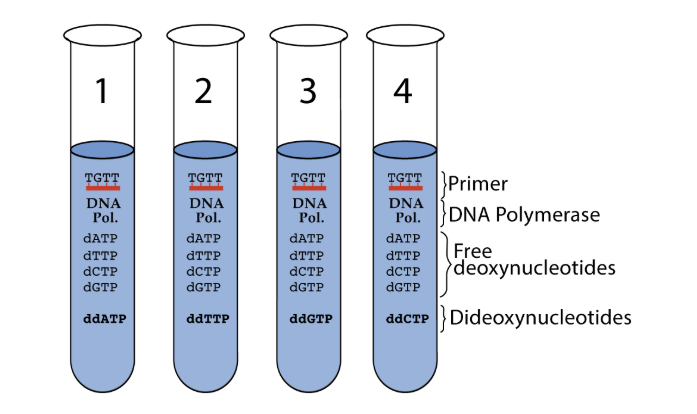 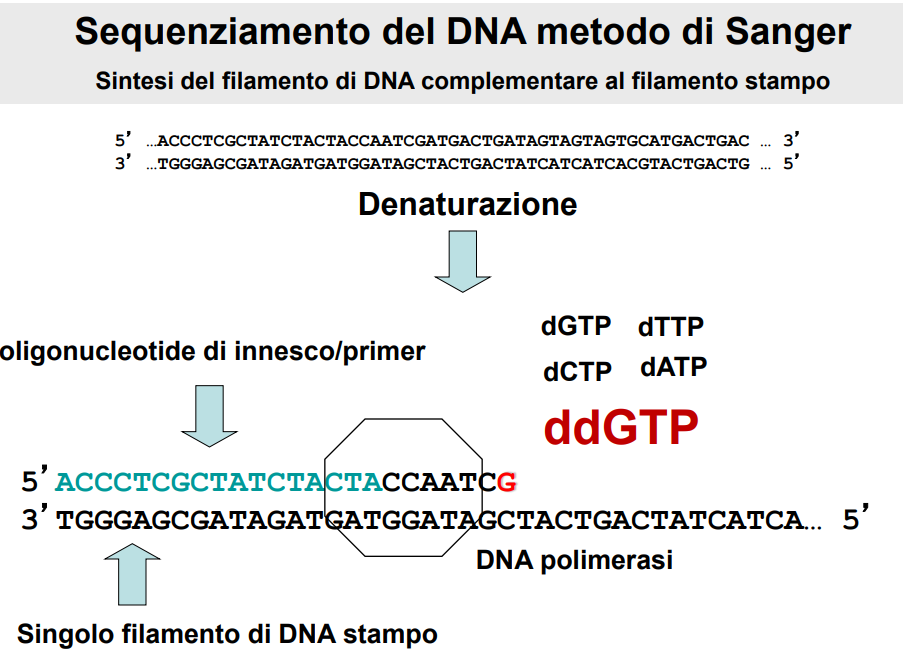 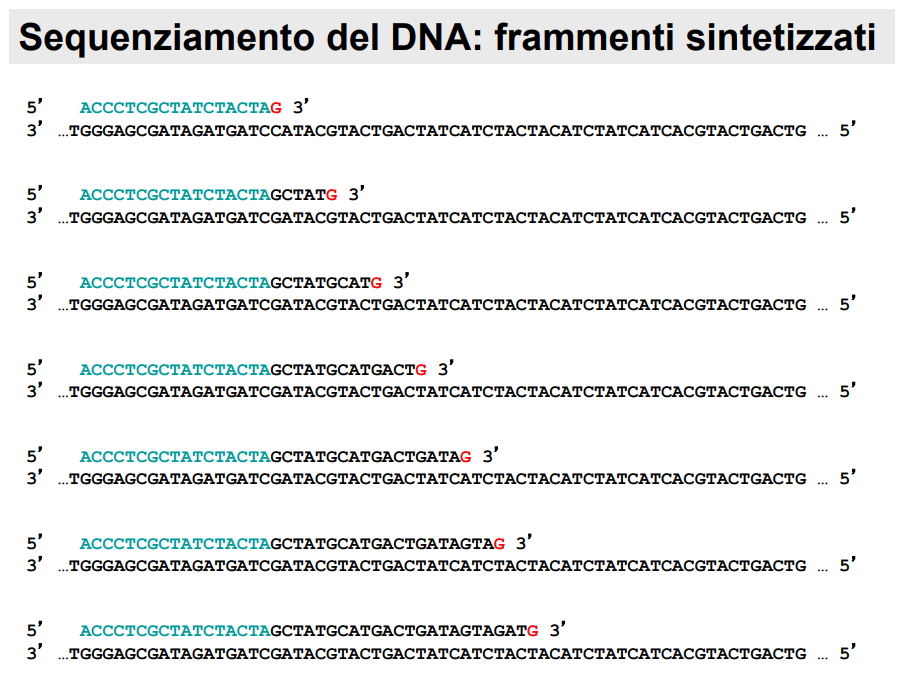 Gel per elettroforesi
gel di PAG (4%-6%), denaturante 
 molto sottili, con Urea
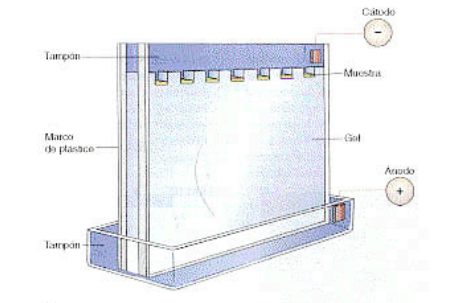 Apparati verticali di lunghezza tra 22 cm e 1 m, in relazione al n° bp da leggere
Il forte campo elettrico produce elevato calore che deve essere dissipate (piastre di alluminio o ventole)
Original Sanger Sequencing with Radioactive Signal
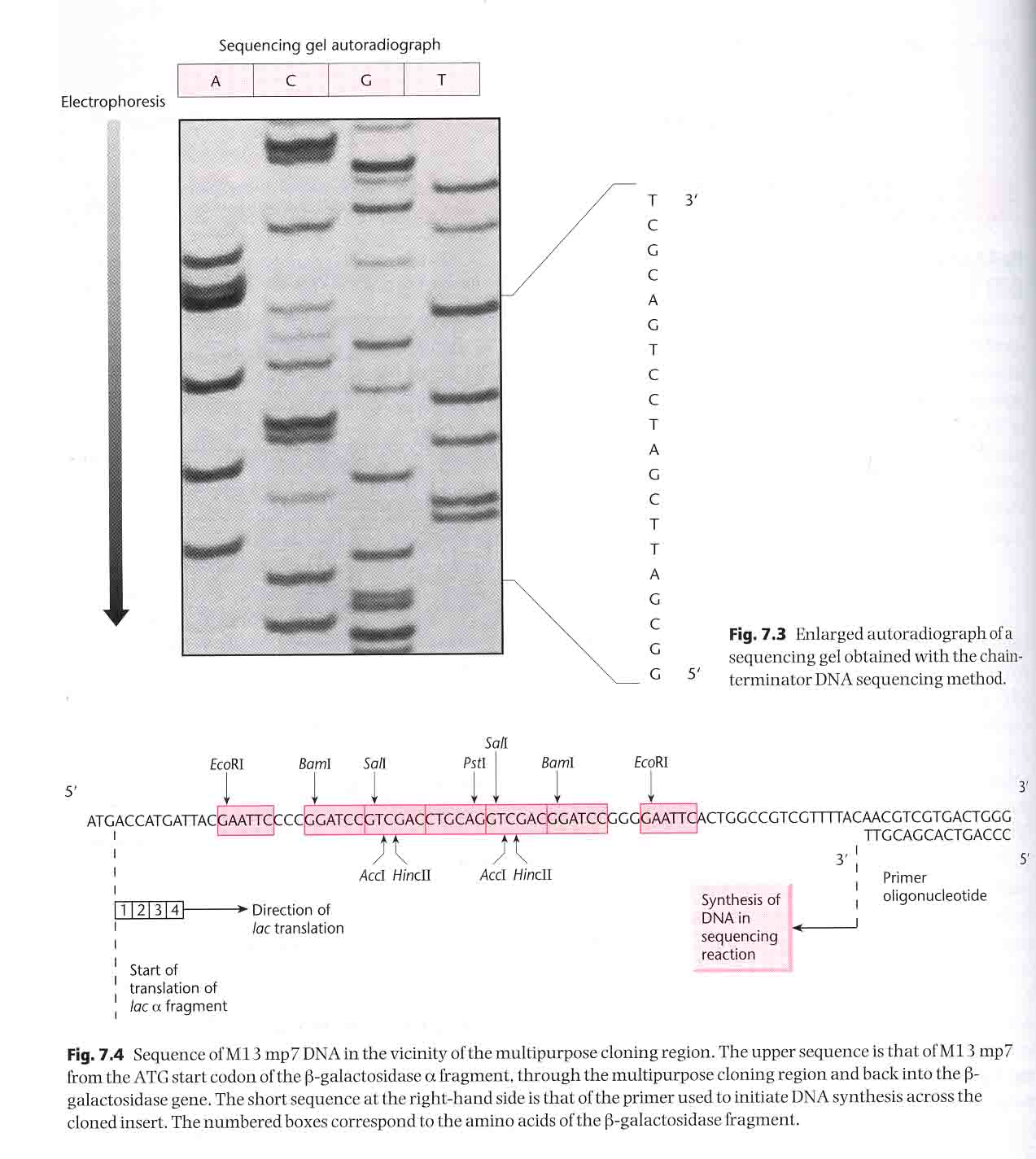 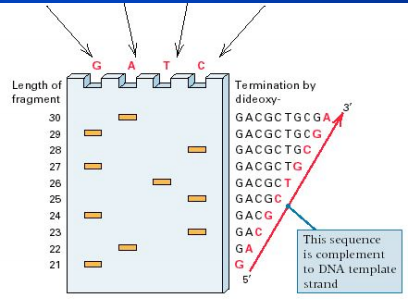 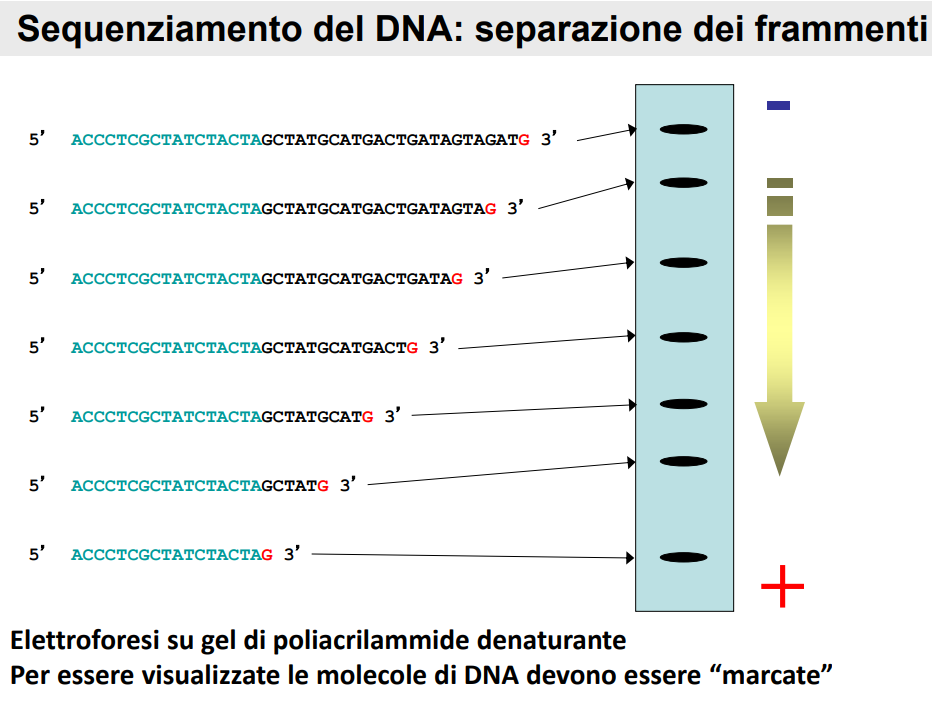 NOTA BENE
Anche in questo caso, la sequenza del DNA ottenuta è la COPIA del filamento, perciò la corretta sequenza di basi nel frammento di DNA sarà complementare a quello letto nel gel
Sequenziamento DNA secondo Sanger
Il sequenziamento a ciclo termico (PCR asimmetrica)

Il sequenziamento automatizzato con marcatori fluorescenti